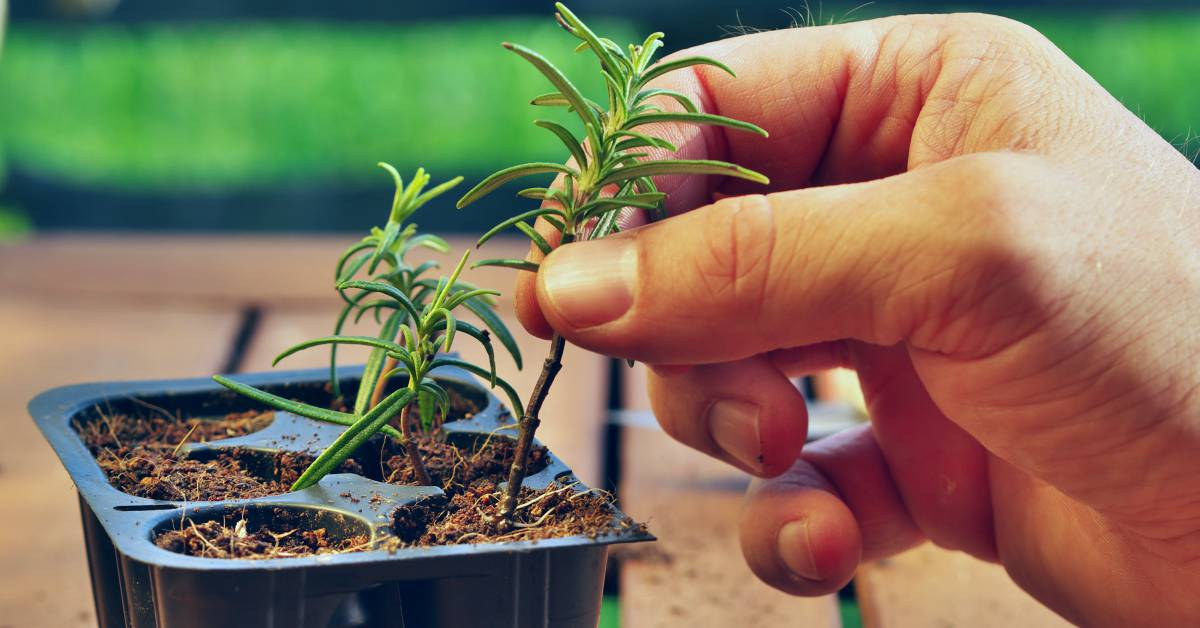 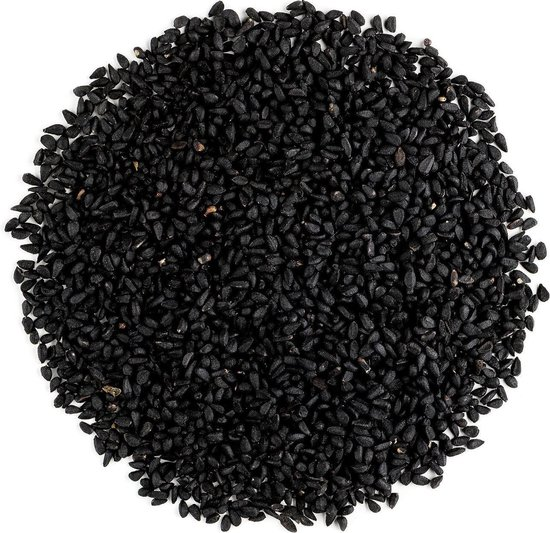 Vermeerderen
 Periode 3 Glasteelt en Boomteelt
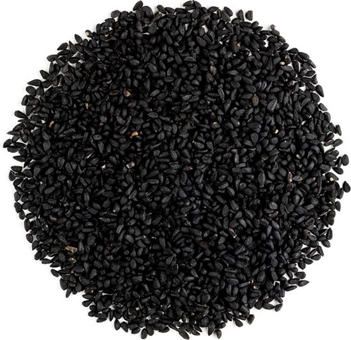 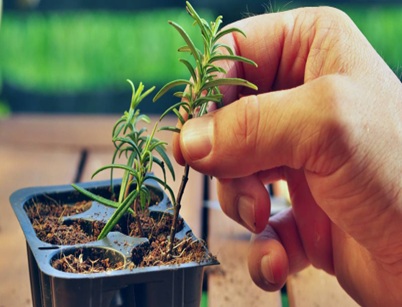 Planning lessen
Les 1: Generatieve vermeerdering:  Algemeen, Eisen die we aan zaad 	stellen & Kiemingsfactoren

Les 2: Generatieve vermeerdering: Bewerkingen bij zaden plaats en 	methodes van zaaien , Varens

Les 3: Vegetatieve vermeerdering : Algemeen, Methoden , Bollen, Knollen 	Rhizomen Scheuren

Les 4: Vegetatieve vermeerdering: Afleggen, Marcoteren en Stekken

Les 5 Vegetatieve vermeerdering: Enten en In Vitro vermeerdering
Methode
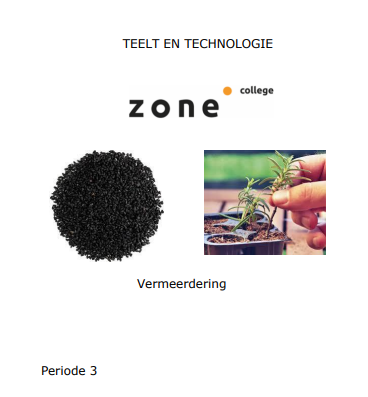 Les 3: vegetatieve vermeerdering:  

Algemeen
Methoden 
Bollen 
Knollen 	
Rhizomen 
Scheuren
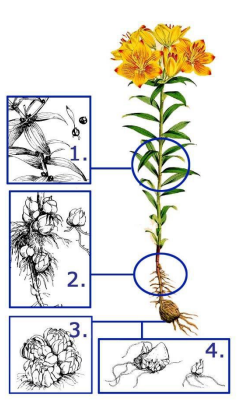 Les 3: vegetatieve vermeerdering:
Vegetatieve vermeerderingsvormen zijn onder andere:
- stekken;
- bollen en knollen;
- weefselkweek;
- enten.
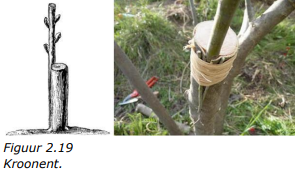 Les 3: vegetatieve vermeerdering:
Er kunnen verschillende redenen zijn waarom vegetatieve vermeerdering wordt toegepast en dus niet vermeerdering door zaad of sporen.
- Sommige planten maken onder Nederlandse omstandigheden geen of zeer weinig zaad.
- Sommige gewassen vormen parthenocarpe vruchten (zonder bevruchting) of zaden met een geringe kiemkracht.
- Veel cultuurvariëteiten zijn niet zaadvast; om het ras in stand te houden moet vegetatief vermeerderd worden.
- Bij sommige planten duurt het erg lang voordat er uit een zaailing een volwassen plant ontstaat.
Les 3: vegetatieve vermeerdering:
Nadelen van vegetatieve vermeerdering komen ook voor.
- Ziekten van uitgangsmateriaal gaan mee over.
- Arbeidsintensief.
- Het kost veel ruimte en vaak speciale voorzieningen.
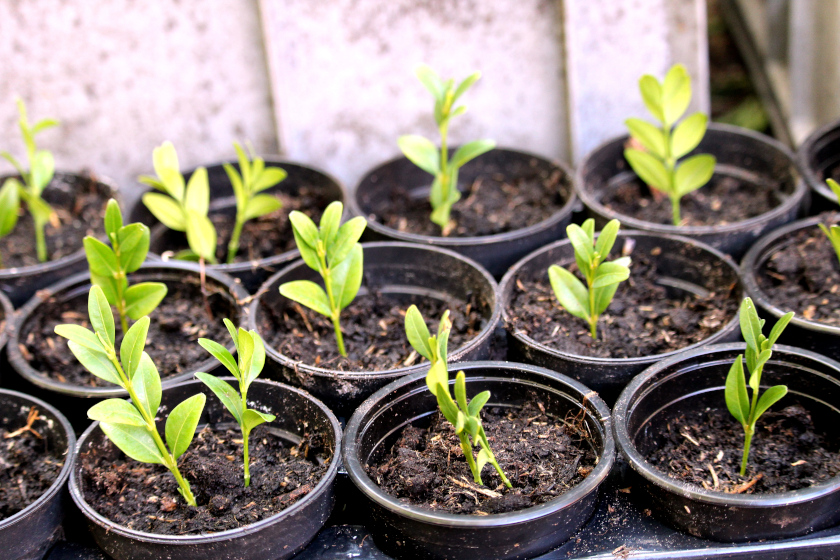 Les 3: vegetatieve vermeerdering:
Enkele begrippen die in de vegetatieve vermeerdering gebruikt worden, zijn hieronder verklaard:
- Moerplant of moederplant. Plant die speciaal gebruikt wordt om materiaal te nemen voor vermeerdering.
- Stek is een deel van een moerplant, bedoeld om uit te groeien tot volledige plant.
- Kloon zijn alle nakomelingen van een nieuw gewonnen soort.
- Callus is ongedifferentieerd deelweefsel dat in het algemeen op of bij een wond ontstaat .
- Adventiefknop is een knop die ontstaat op de plaats waar voordien geen knop was.
- Weefselkweek is een stukje plantenweefsel dat onder steriele omstandigheden op een kunstmatige voedingsbodem uitgroeit tot een volledige plant
Les 3: vegetatieve vermeerdering:
Methoden van vegetatieve vermeerdering
Volledig gevormde jonge planten
Het nemen van stekken of andere 
delen
Afleggen
Enten en oculeren
In vitro vermeerdering
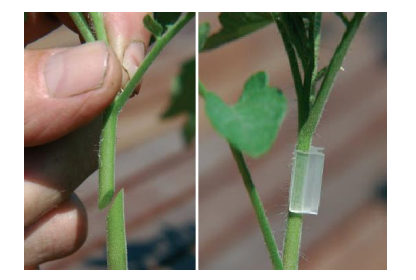 Les 3: vegetatieve vermeerdering:
Vermeerdering door middel van bollen
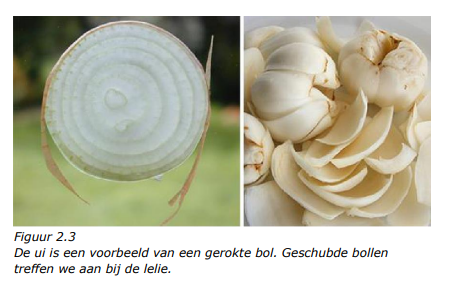 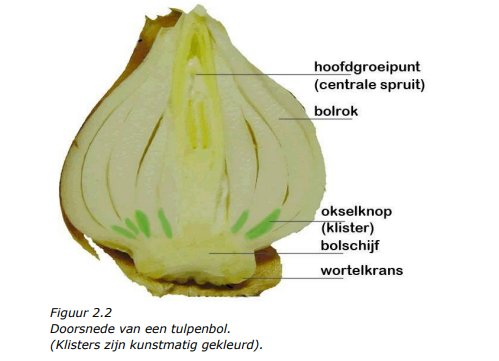 Les 3: vegetatieve vermeerdering:
Er zijn vele manieren van vermeerderen

Klisters
Bladkralen (broedbolletjes)
Stengeljong
Hollen
Snijden (kruisen)
Parteren
Dubbelschubben
Enkelschubben
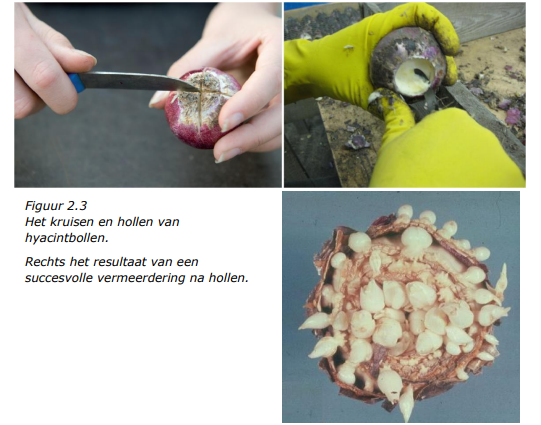 Les 3: vegetatieve vermeerdering:
Vermeerdering door middel van knollen
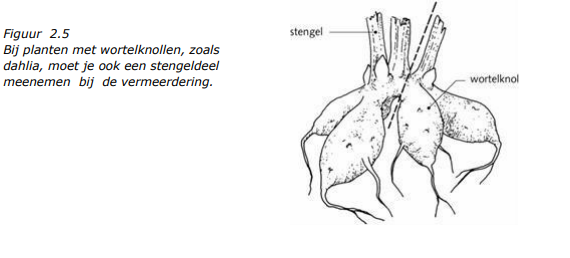 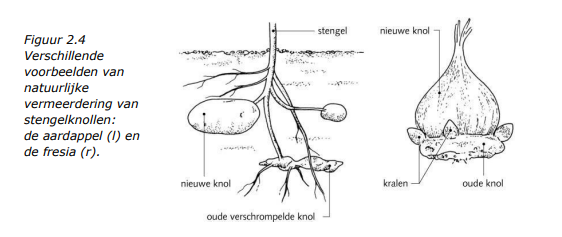 Les 3: vegetatieve vermeerdering:
Vermeerdering wortelstokken, rhizomen of uitlopers
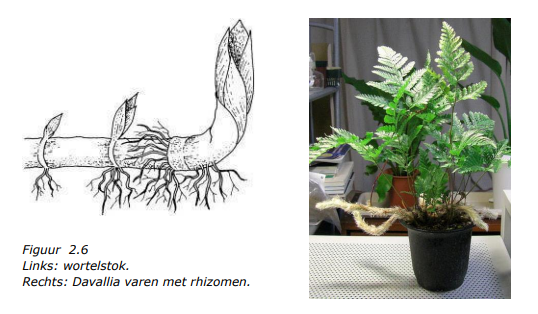 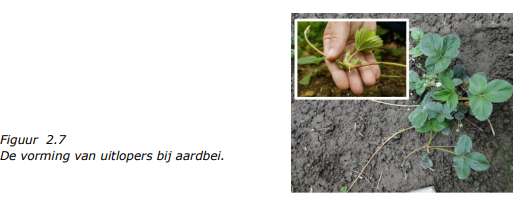 Les 3: vegetatieve vermeerdering:

Maak nu lesbrief 3
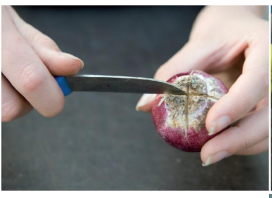